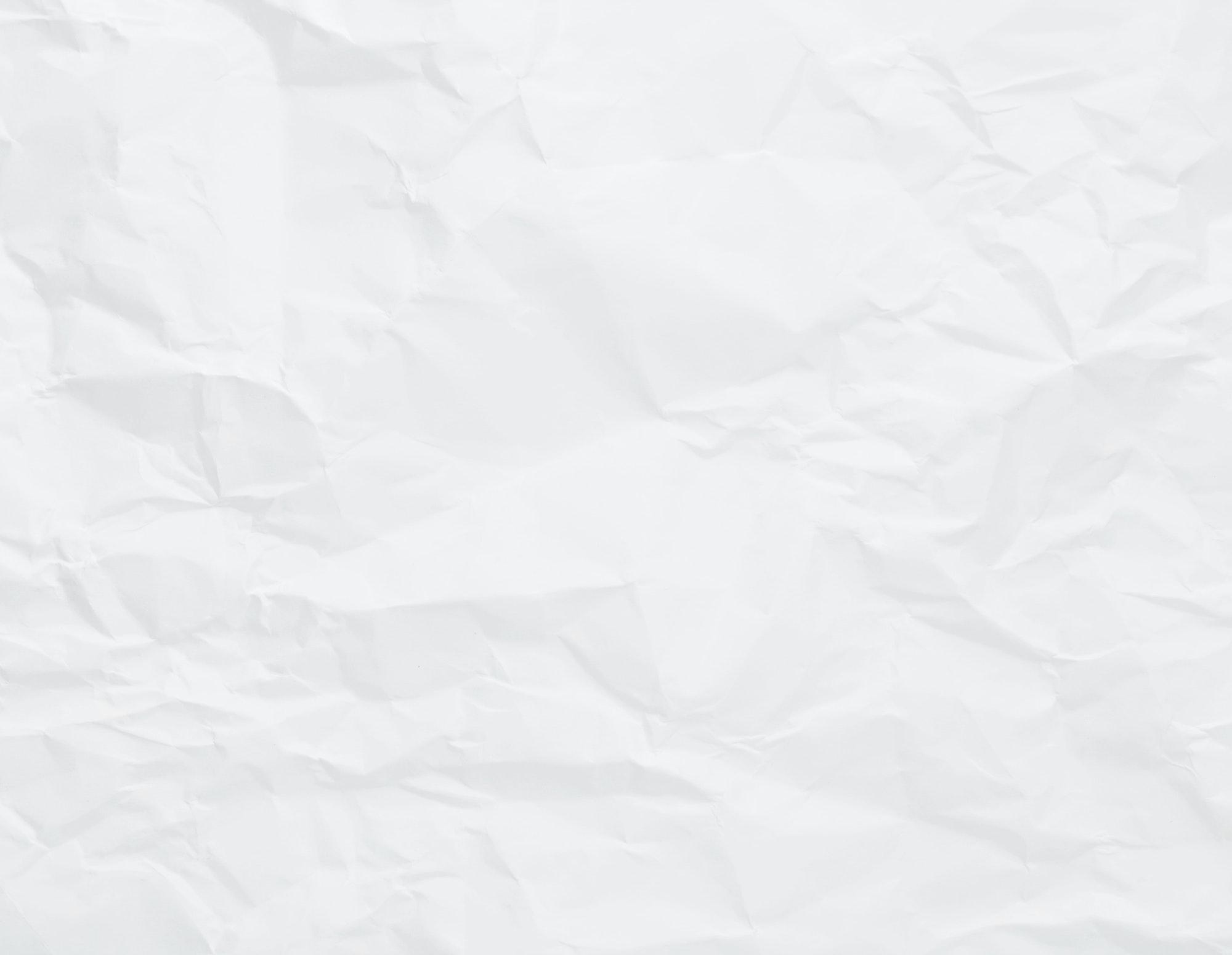 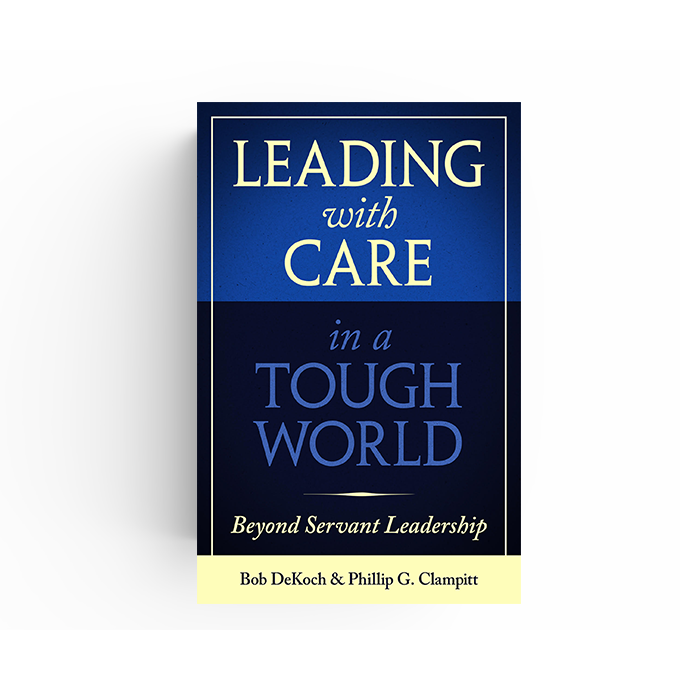 “
Employees don’t leave companies, they leave people.
- Dale Carnegie
1
Agenda: Inclusive Workplace
Understanding DEI
Inclusion Intensity Indicator
Now what?
Subtle practices
Visible practices
The tough side of engagement
2
leadingwithcare.net
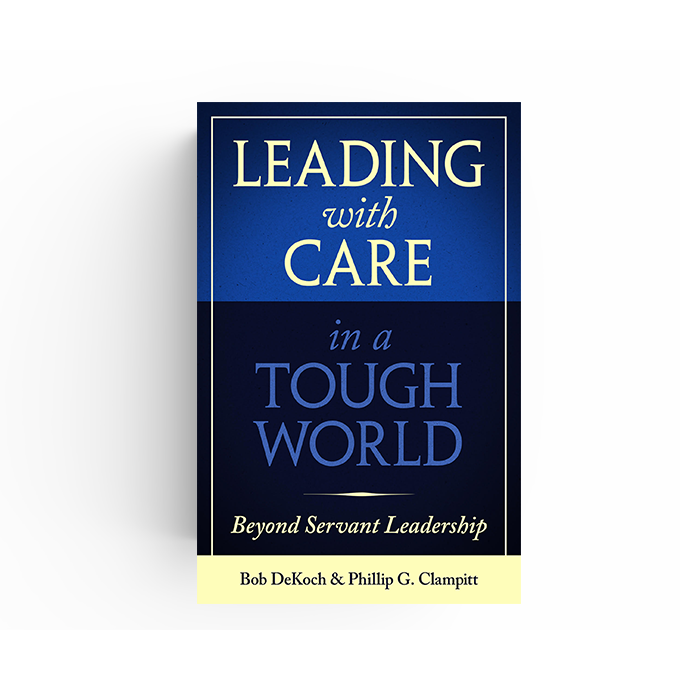 1. Understanding DEI
Diversity - the word “diversity” emerged from the Latin expression “diversus” which means “turned in different ways.” At its core, the term means “something different in kind and not alike.” 

Engagement - “magical power to attract.” Team members who are engaged are motivated, involved, and emotionally committed. 

Inclusion - our current usage emerged from the Medieval Latin expression “inclusivius.” Translation: “including a great deal, leaving little out.”
3
leadingwithcare.net
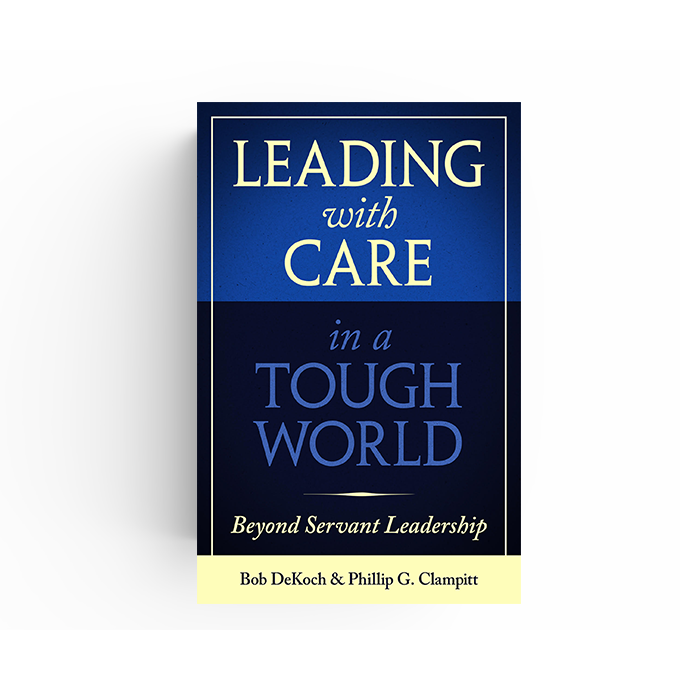 2. Inclusion Intensity Indicator
Our fundamental view is that engaging employees and building diversity generates an inclusive workplace. 

Potential workplace environments:
Isolated Individuals

Exclusive Group

Disconnected Groups 

Inclusive Workplace
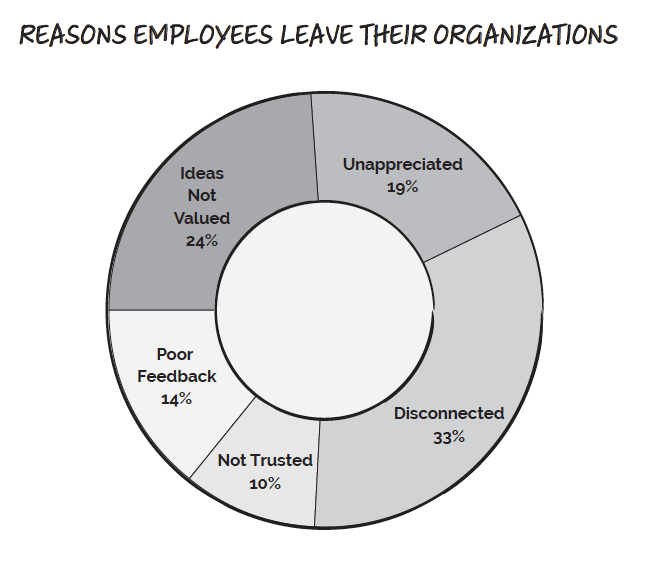 4
leadingwithcare.net
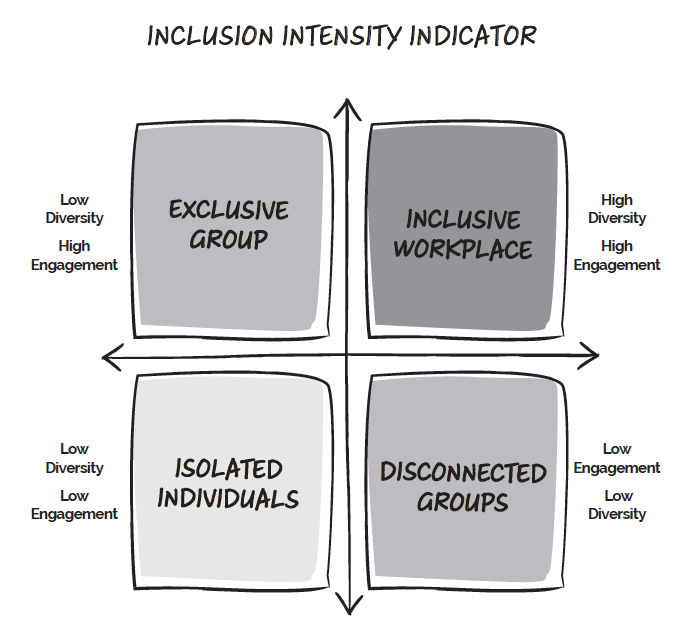 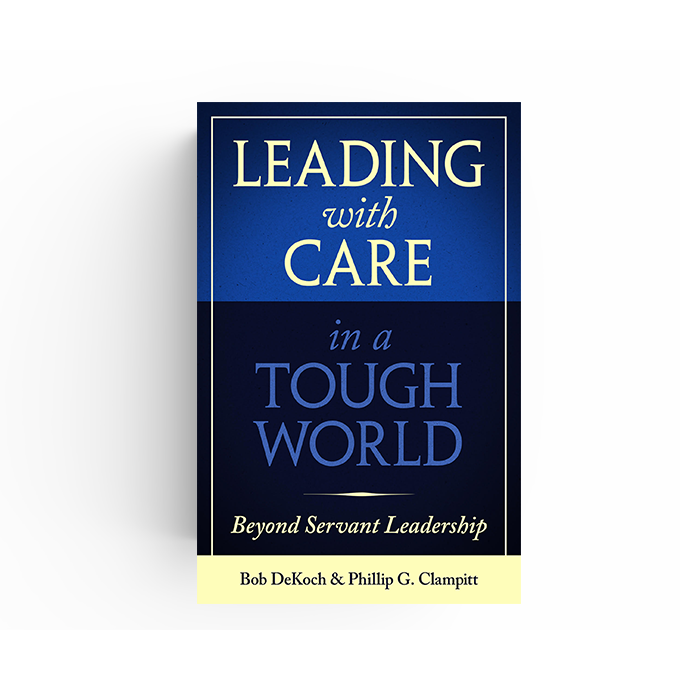 5
leadingwithcare.net
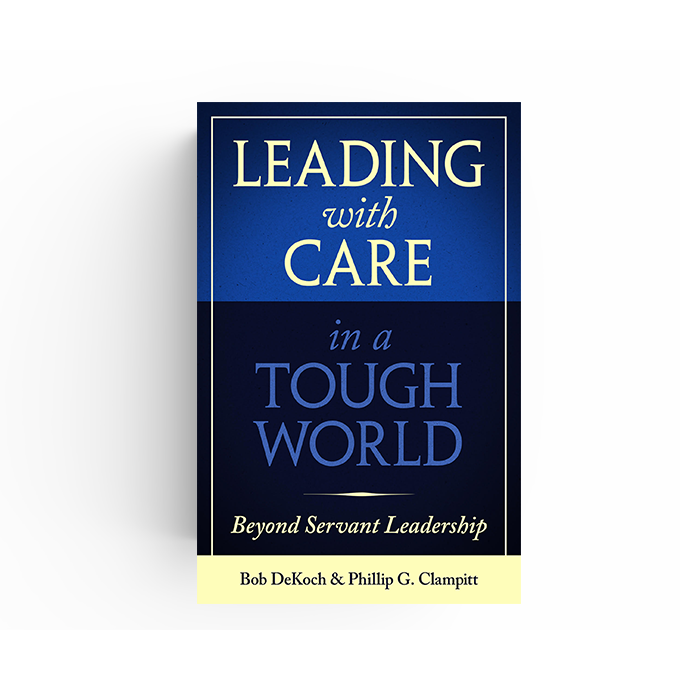 3. Subtle practices
Subgroup Signs
People who always sit together and routinely joke about some “insider incident” that’s not shared by others. 

Clusters of people who tend to view complex issues from one perspective instead of examining issues from multiple viewpoints.

Frequent requests for special privileges from a particular subset of people.
Think about the differences that might make a difference on particular issues 
Select a diverse array of team members 
Look for signs of subgroup tendencies in your teams
6
leadingwithcare.net
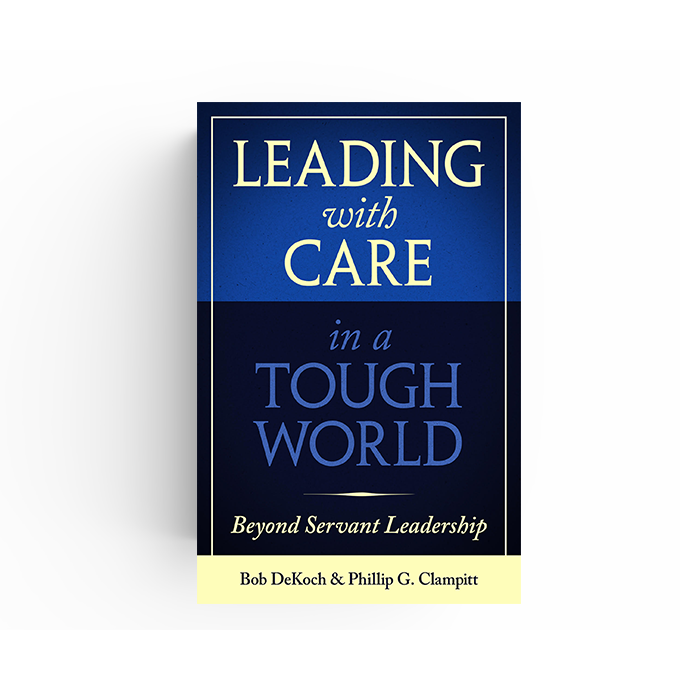 3. Subtle practices (cont’d)
Model collaborative conversational rules and applaud those who adopt them 

Seek the proper balance between harmony and thoughtful debate
7
leadingwithcare.net
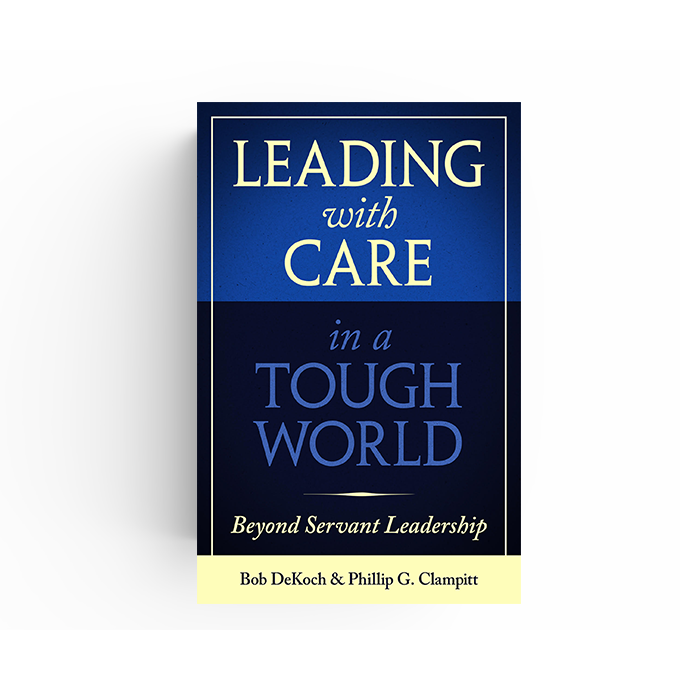 4. Visible practices
Celebrate differences even as you transcend them 
Commit to regular “turf talks”  
Share the results of group members’ personality profiles
Promote formal and more spontaneous, informal get-togethers 

Promote common purpose or mission as a unifying force
I know of no single formula for success. But over the years I have observed that some attributes of leadership are universal and are often about finding ways of encouraging people to combine their efforts, their talents, their insights, their enthusiasm, and their inspiration to work together.
- Queen Elizabeth II
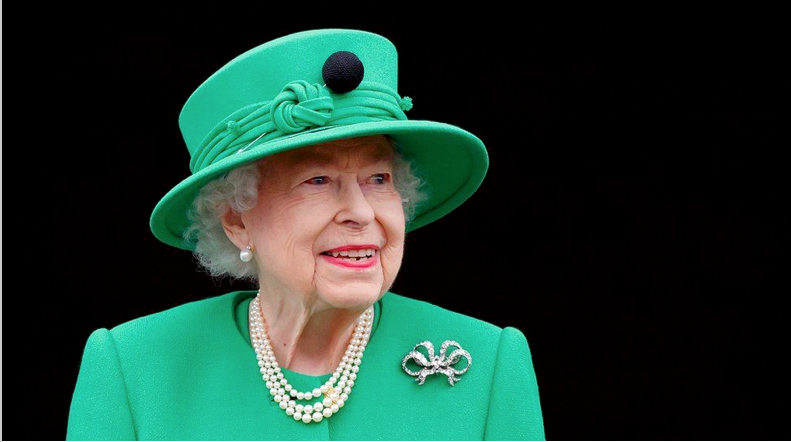 8
leadingwithcare.net
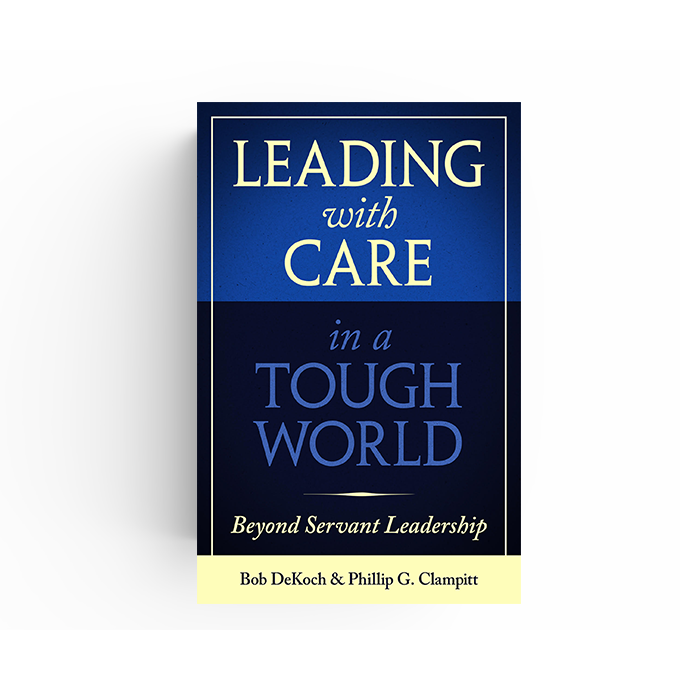 5. The tough side of engagement
How do you manage a team member who doesn’t really want to be engaged? 

How do you handle a team member who is engaged but headed in the wrong direction? 

You’re a problem solver; how do you develop the patience that engagement requires?
Caring leaders recognize the things that might separate people but connect them with the things that can unite.
9
leadingwithcare.net
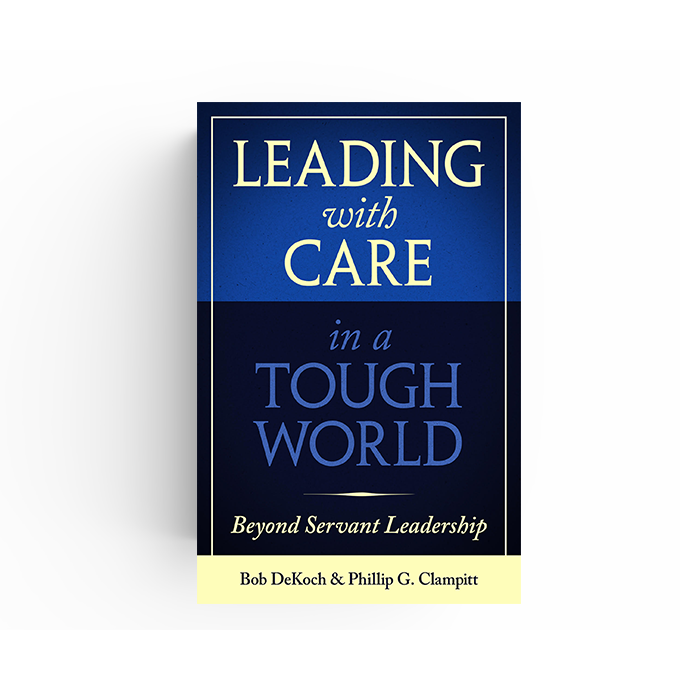 6. Now what?
Discussion Questions
The media drumbeat about diversity, engagement, and inclusivity is relentless. What are the most misunderstand aspects of building an inclusive workplace? 
What conversational “rules” (often implicit) have proven least useful in building an inclusive workplace? Most useful? 
What strategies have been most useful bridging differences between disconnected groups? How do you know when you’ve built an inclusive workplace for groups and people (e.g., what are the indicators?)?
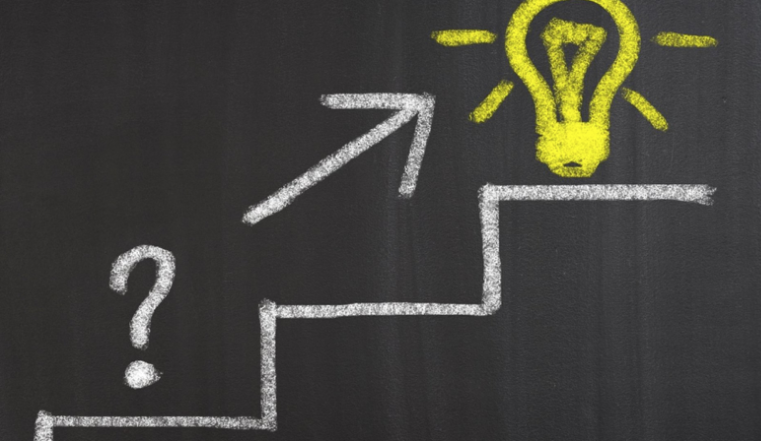 10
leadingwithcare.net
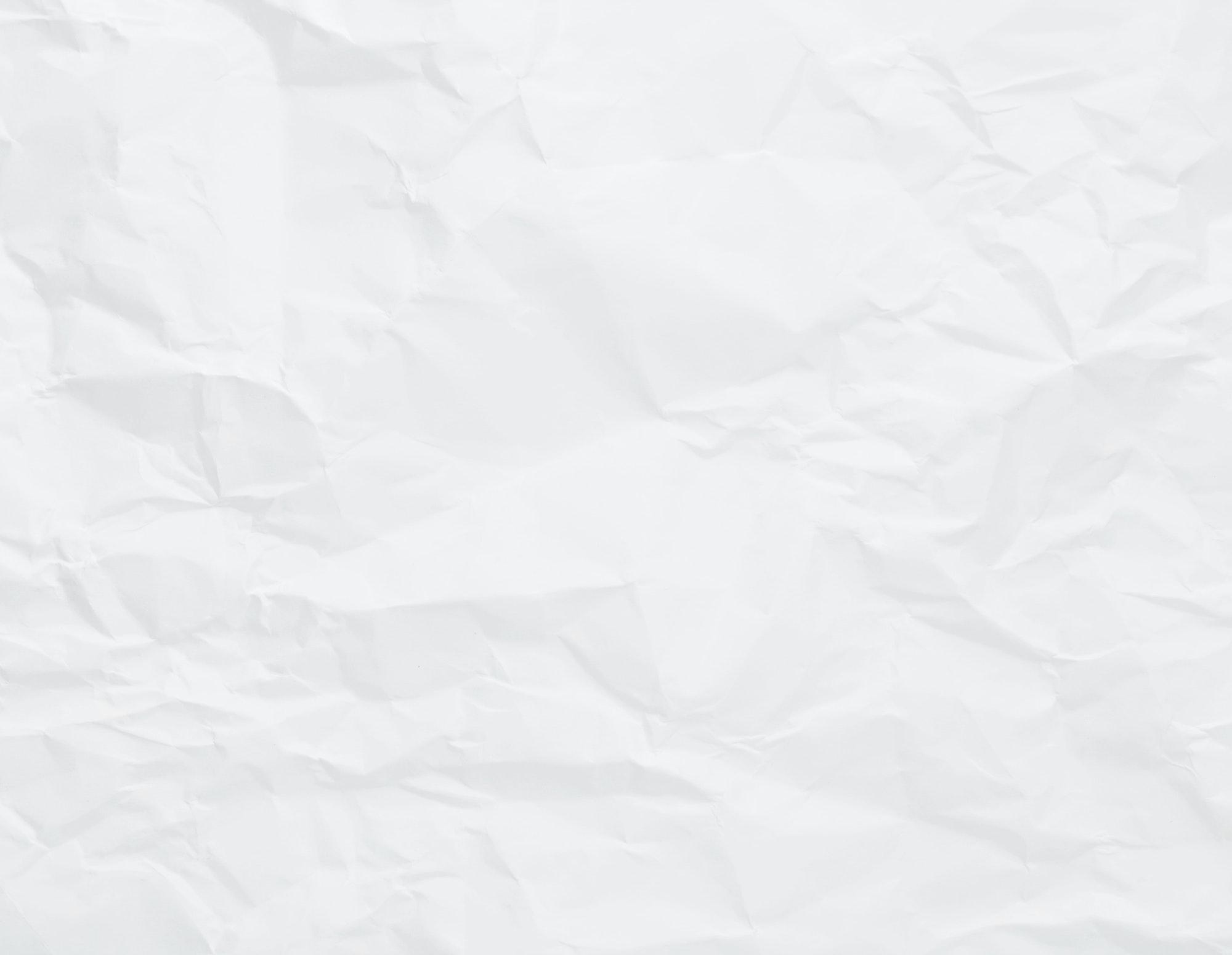 Questions?
leadingwithcare.net
Visit the website
LeadingWithCare.Net
Self-Tests (check your understanding)
Discussions Questions (expand your knowledge)
Self-Assessments (create a personal development plan)
12
leadingwithcare.net